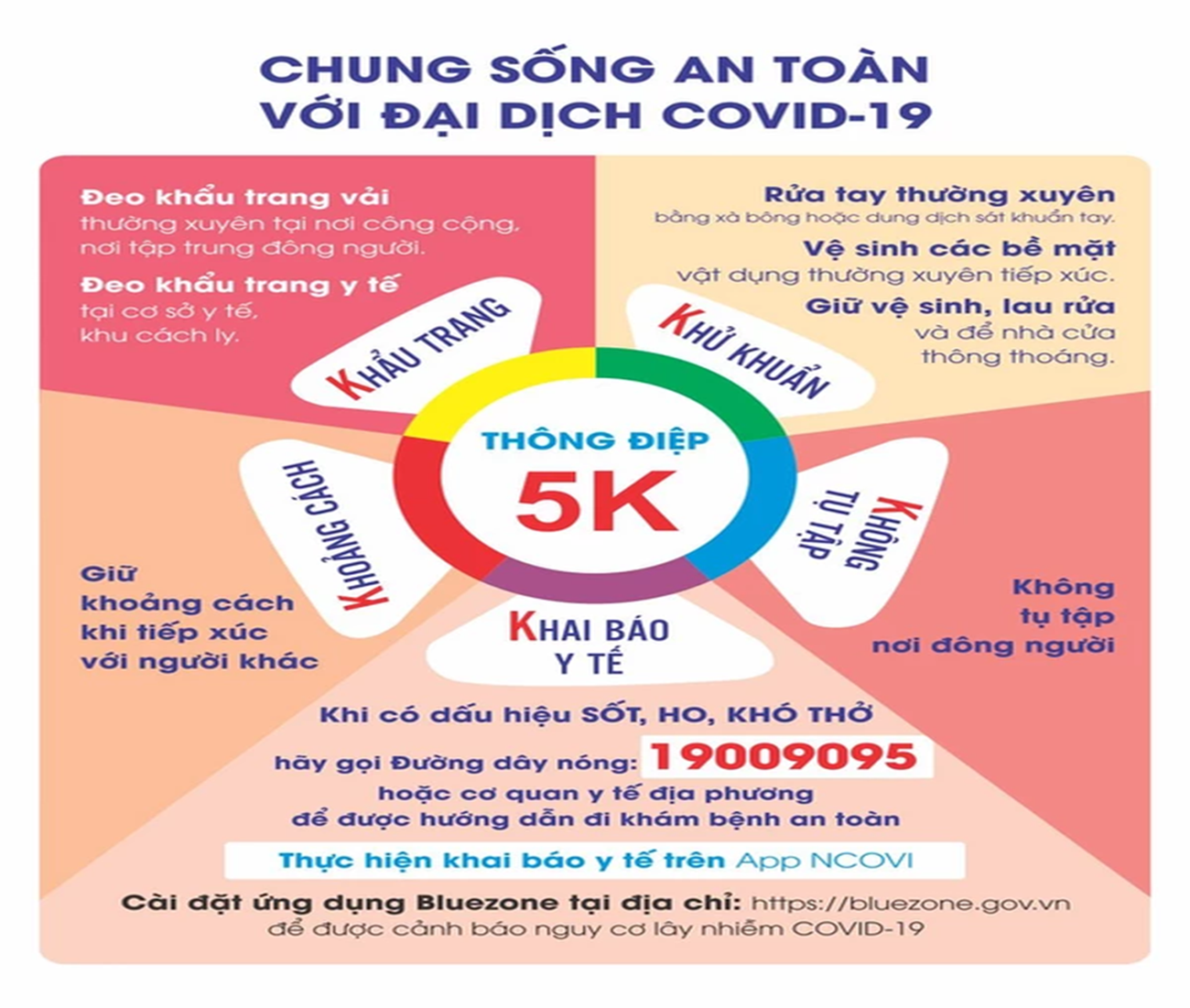 11    12    13   14   15
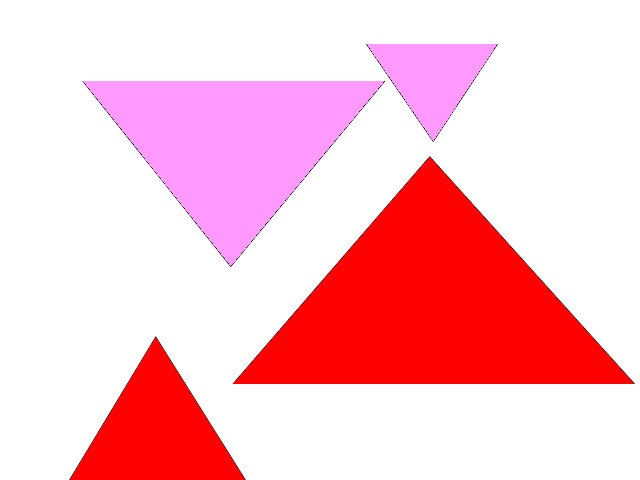 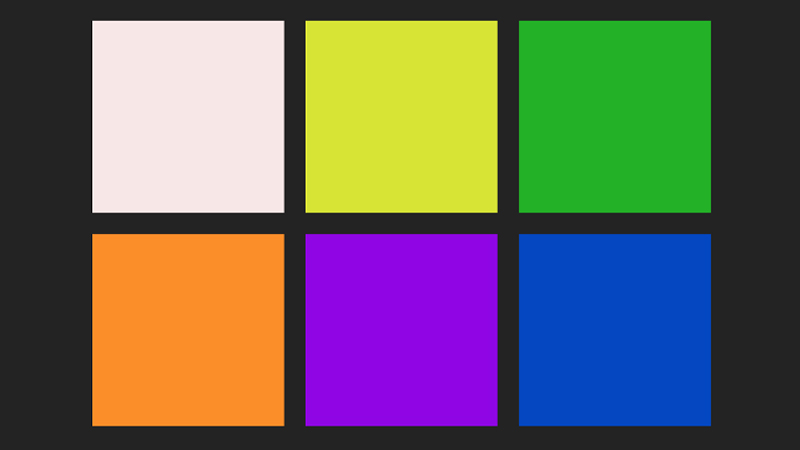 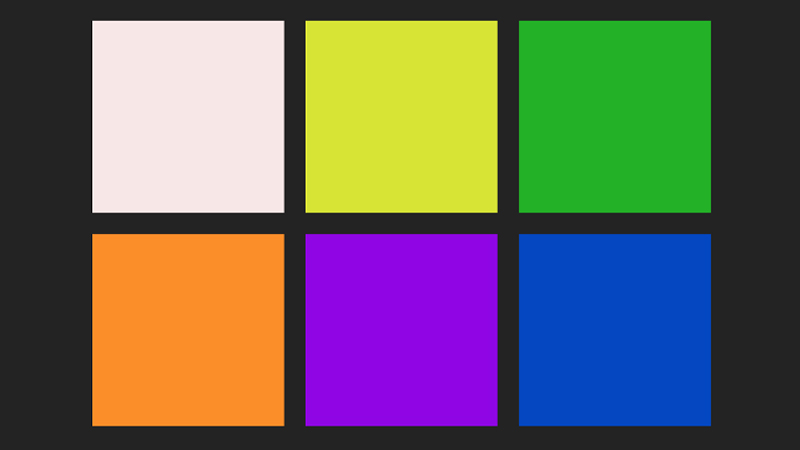 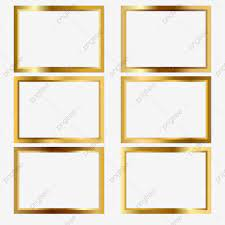 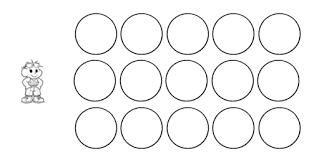 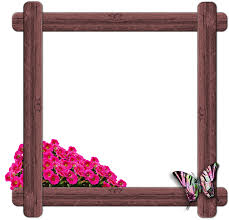 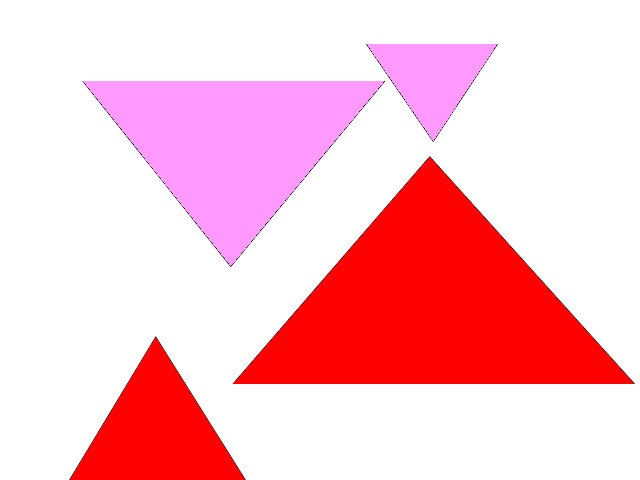 How many triangles are there?
Four triangles.
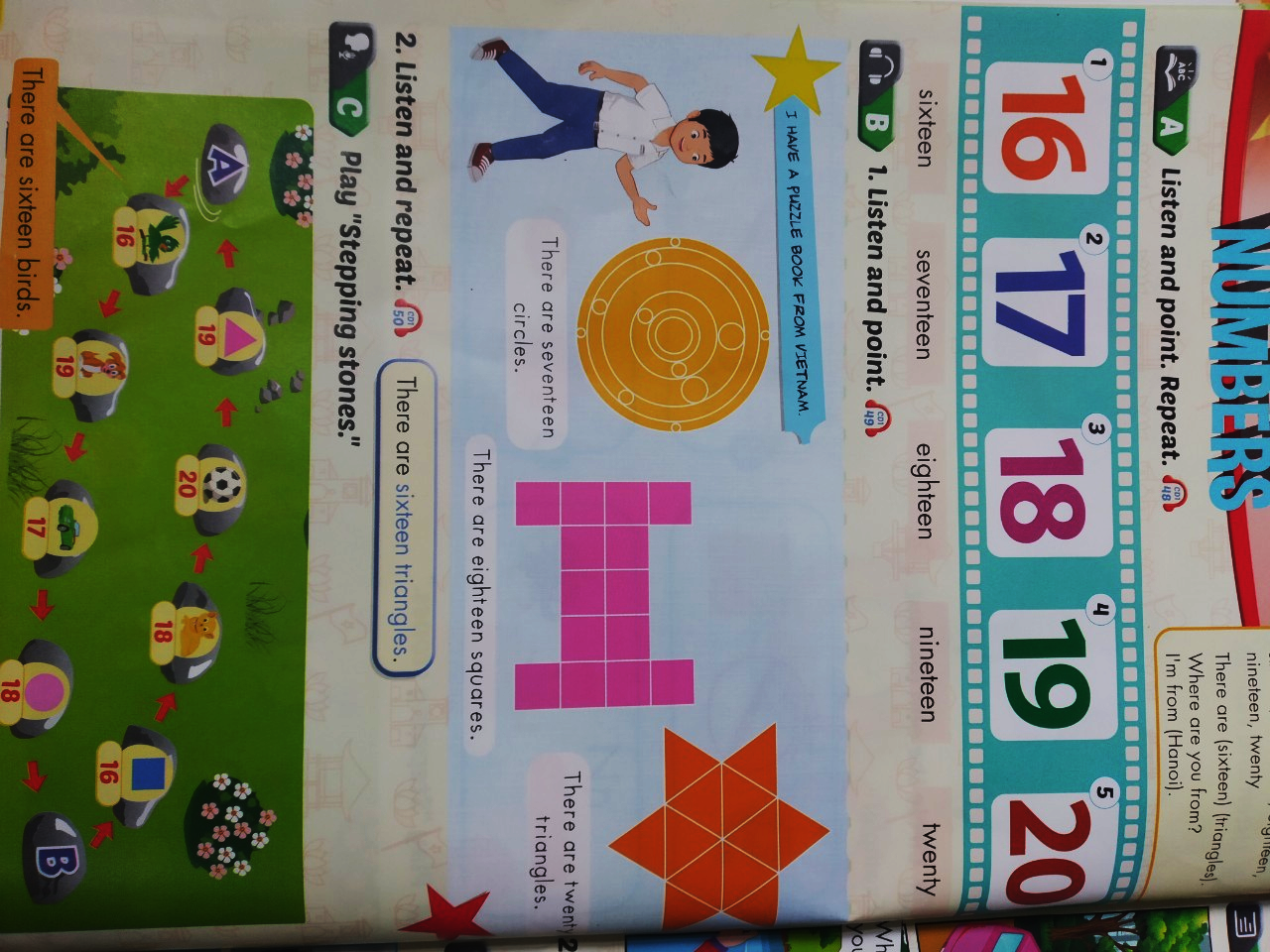 November 9th 2021
Unit 3. Numbers.
Lesson 3
1. New words.
Sixteen: 16
Seventeen: 17
Eighteen: 18
Nineteen: 19
Twenty:20
2. Modelsentences.

There are seventeen circles.
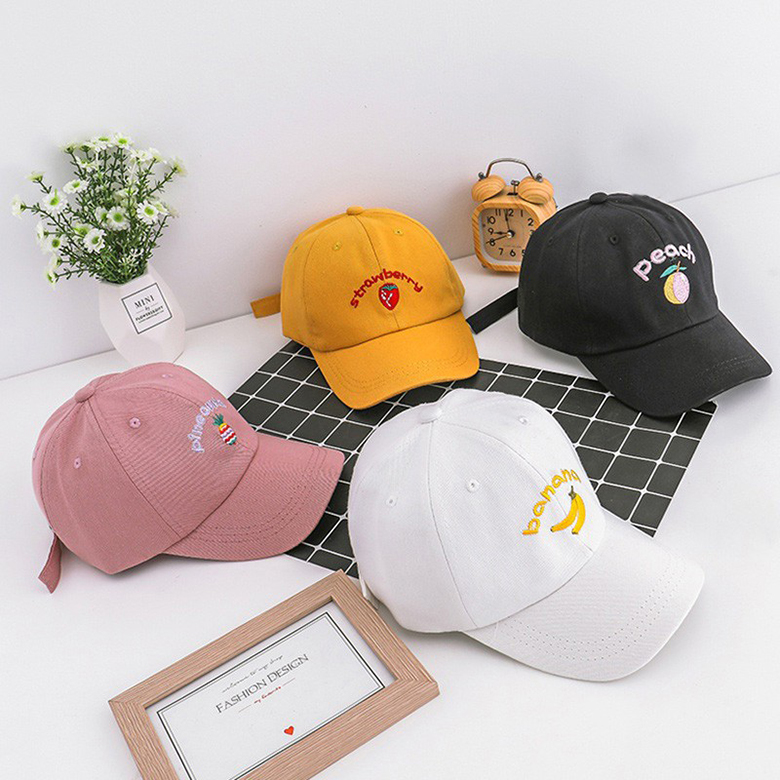 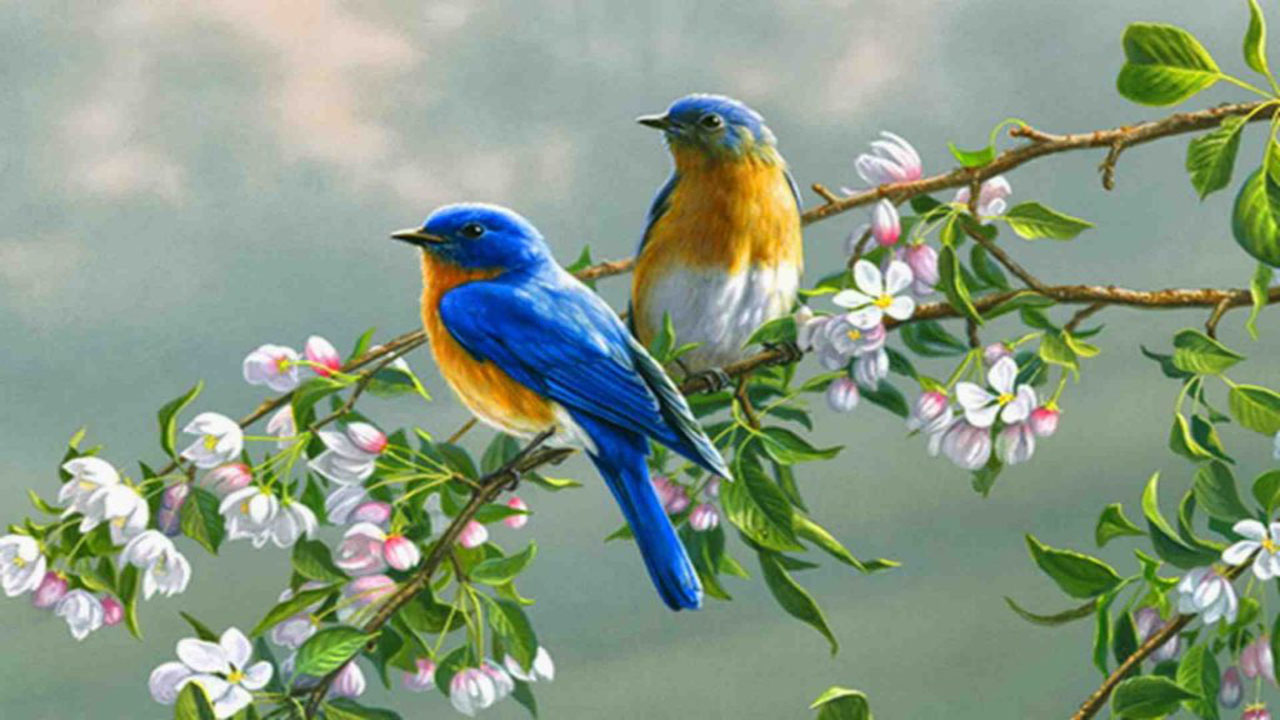 birds
caps
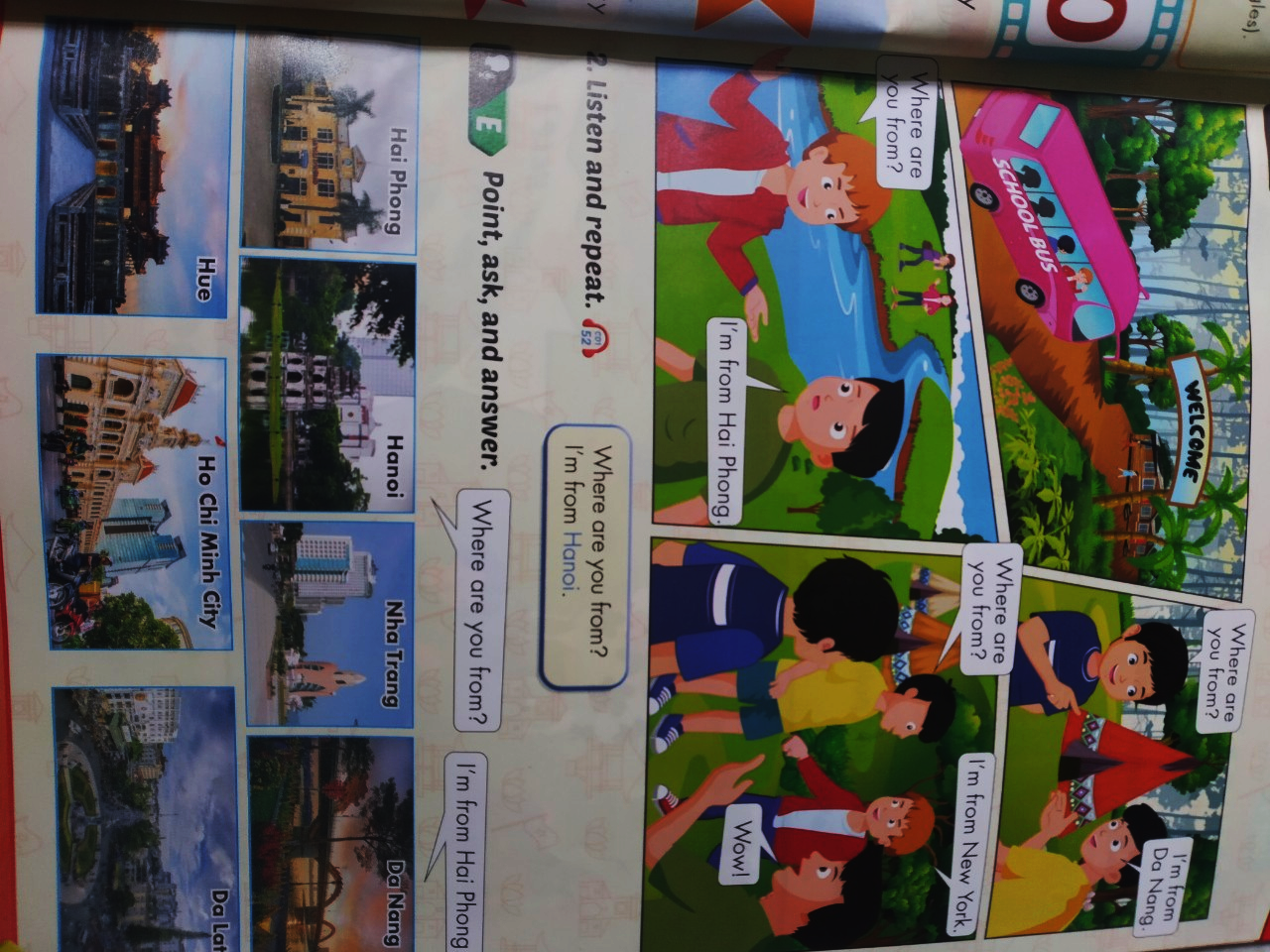 D. Listen and read
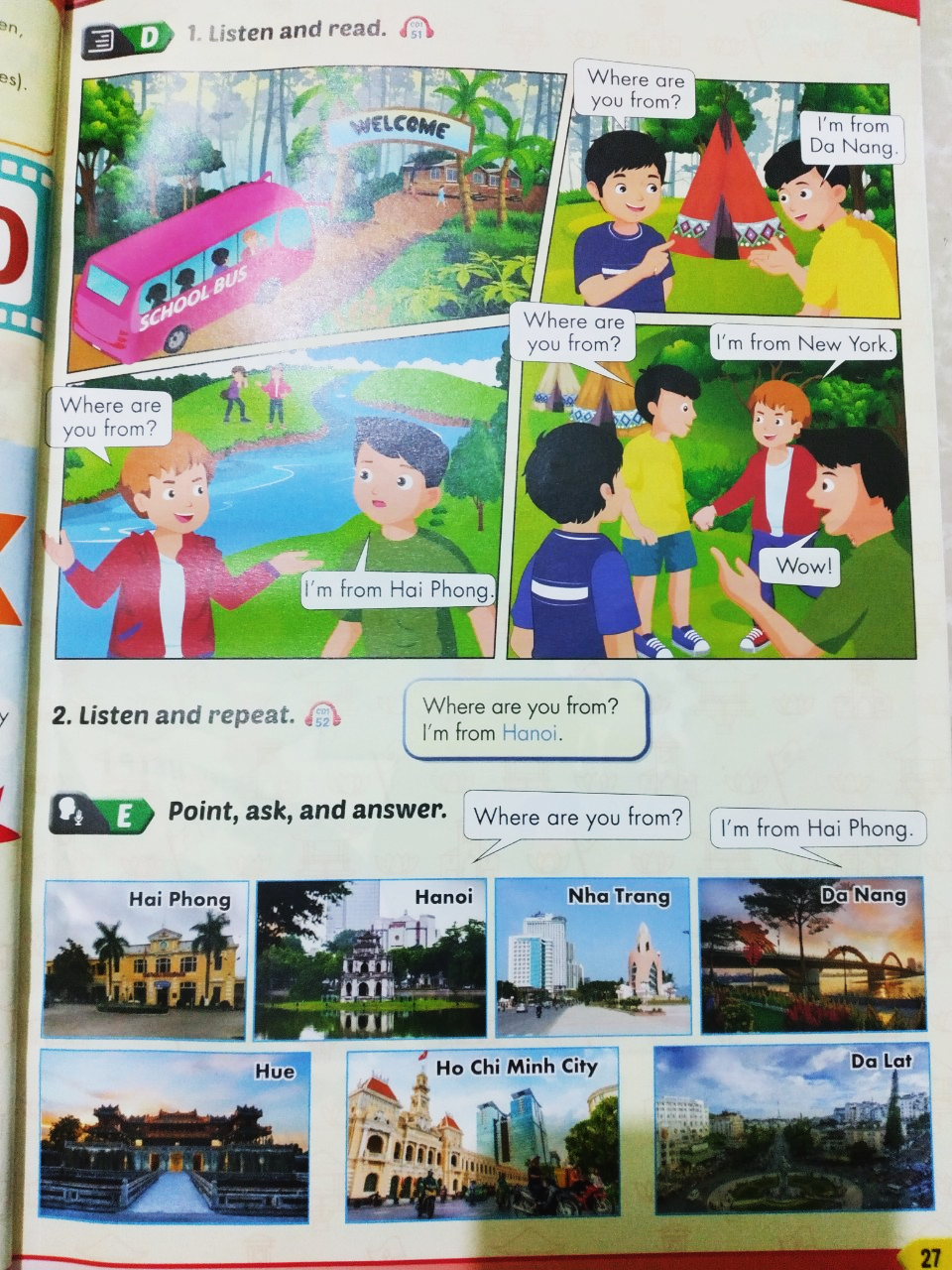